プログラム掲載広告
第5回定期演奏会で配布するプログラムへの広告掲載（幅9cm × 高さ2.9cm）をします。
《形式》幅1240px × 高さ400px（10MB以下）　svg/bmp/png/jpg/docx/pptx/ai
《素材・情報提出期限》2022年6月30日

点線内のデータが画像化されます 。
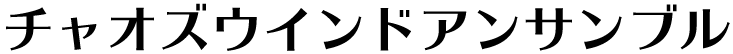